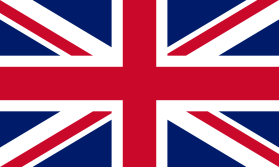 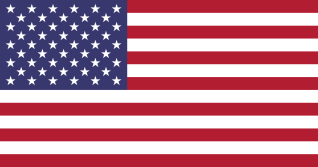 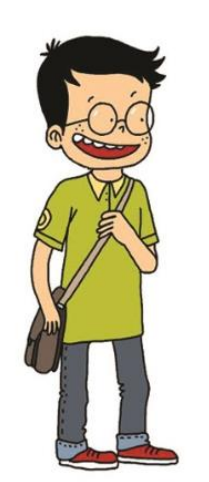 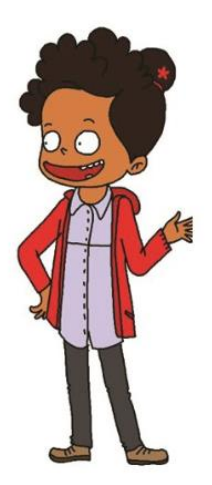 NIVEAU 2
3- My town
3.1- Wich way ?
Step 2
Tongue Twister
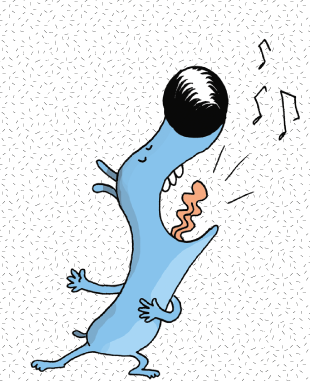 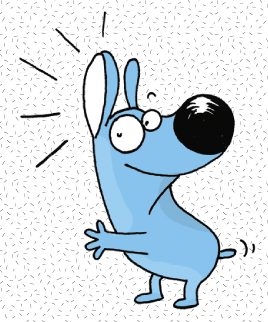 Give Papa a cup of proper coffee in a copper coffee cup.
2.1 How do you feel ? – Step 2
What’s missing ?
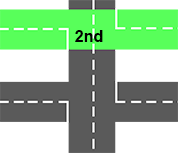 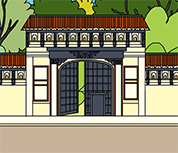 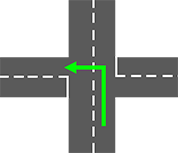 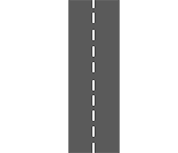 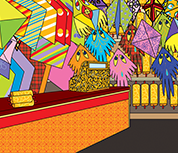 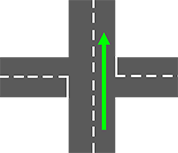 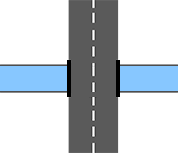 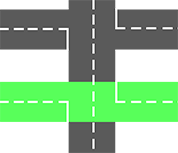 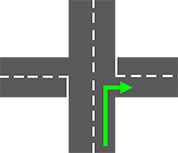 3.1 Wich way ? – Step 1
What’s missing ?
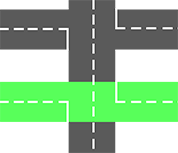 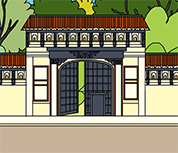 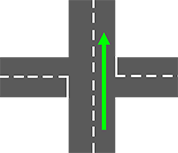 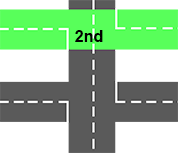 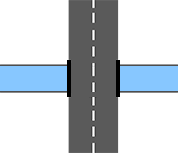 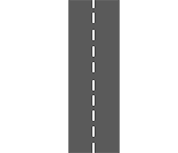 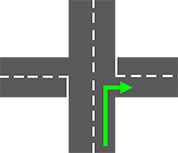 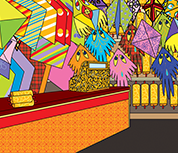 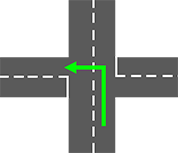 3.1 Wich way ? – Step 1
What’s missing ?
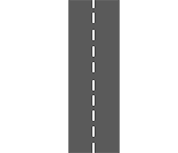 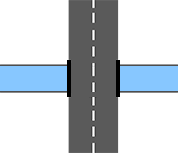 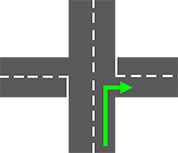 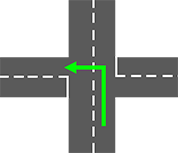 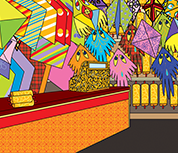 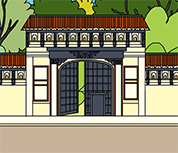 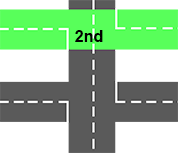 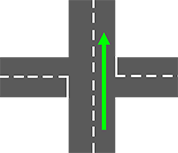 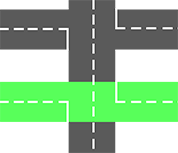 3.1 Wich way ? – Step 1
What’s missing ?
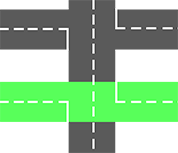 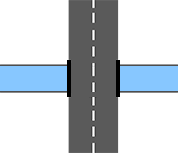 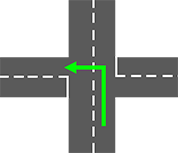 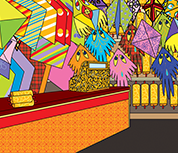 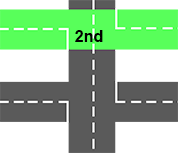 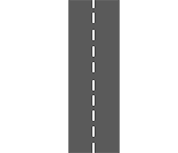 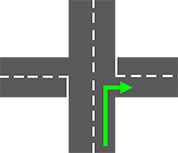 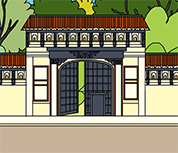 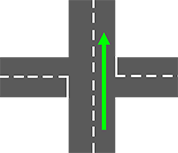 3.1 Wich way ? – Step 1
What’s missing ?
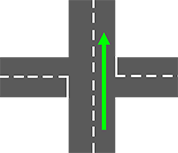 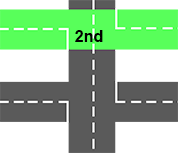 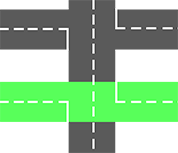 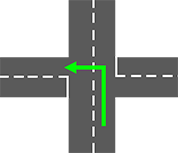 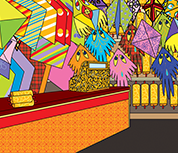 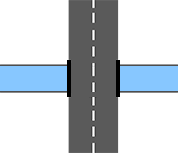 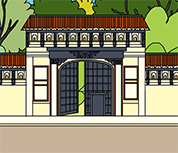 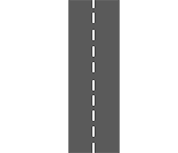 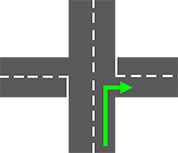 3.1 Wich way ? – Step 1
What’s missing ?
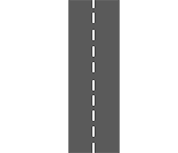 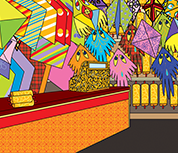 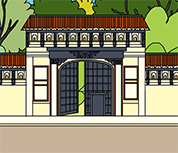 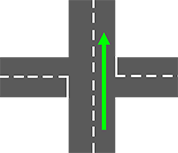 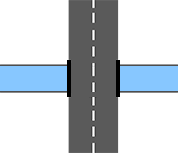 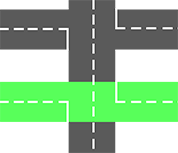 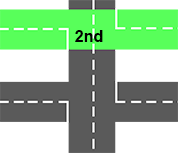 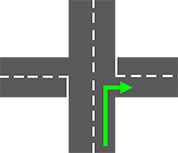 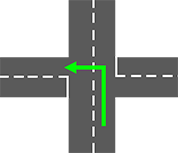 3.1 Wich way ? – Step 1
What’s missing ?
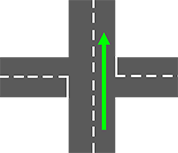 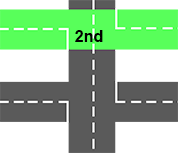 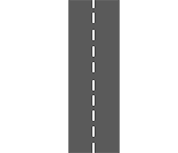 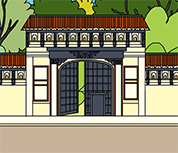 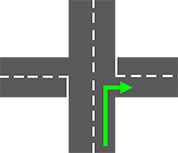 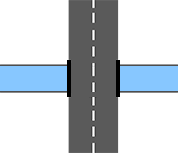 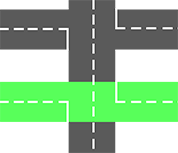 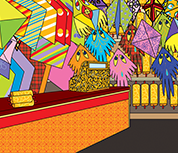 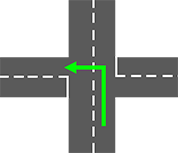 3.1 Wich way ? – Step 1
What’s missing ?
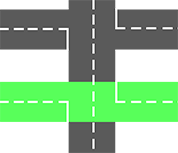 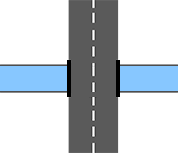 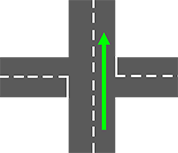 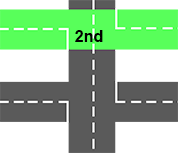 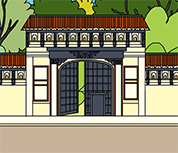 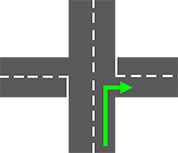 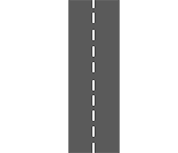 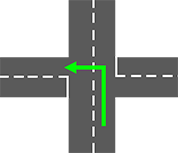 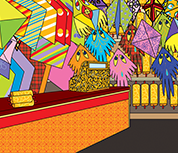 3.1 Wich way ? – Step 1
What’s missing ?
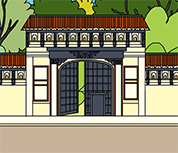 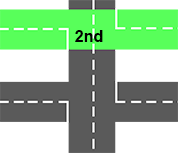 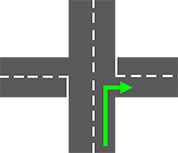 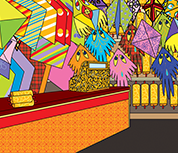 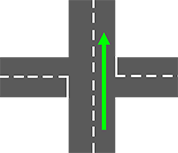 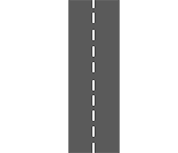 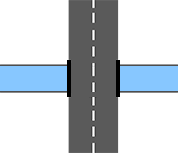 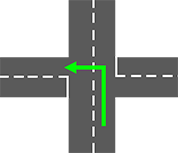 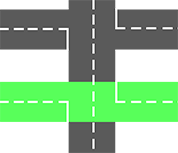 3.1 Wich way ? – Step 1
Listen and click on the right picture.
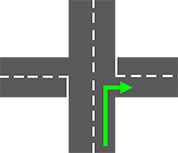 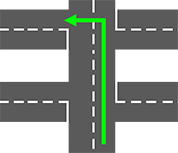 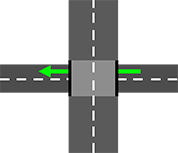 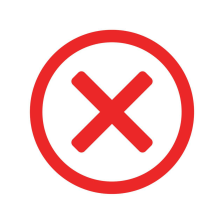 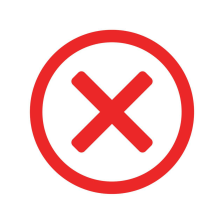 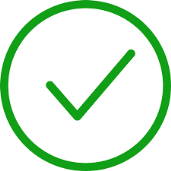 1/6
2.1 How do you feel ? – Step 2
Listen and click on the right picture.
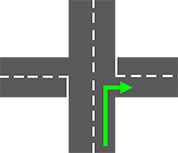 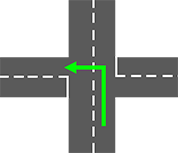 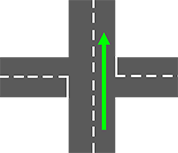 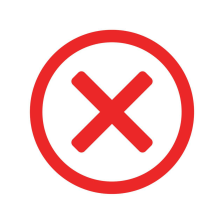 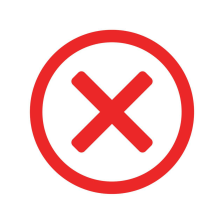 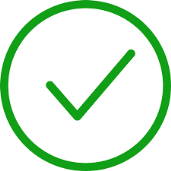 2/6
2.1 How do you feel ? – Step 2
Listen and click on the right picture.
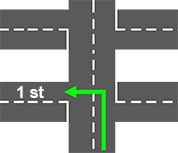 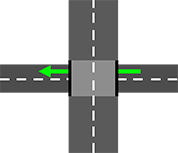 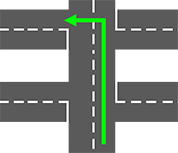 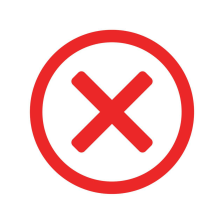 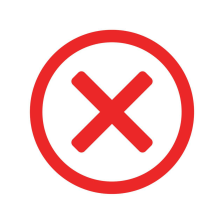 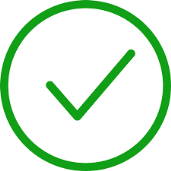 3/6
2.1 How do you feel ? – Step 2
Listen and click on the right picture.
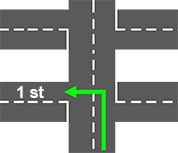 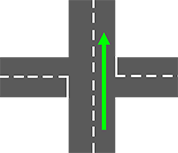 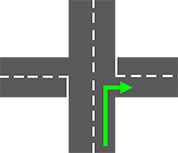 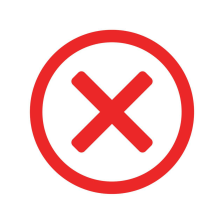 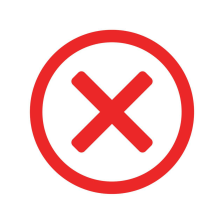 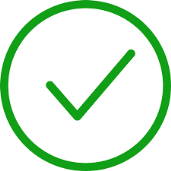 4/6
2.1 How do you feel ? – Step 2
Listen and click on the right picture.
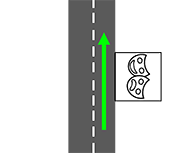 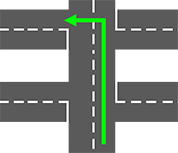 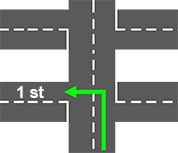 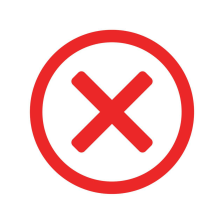 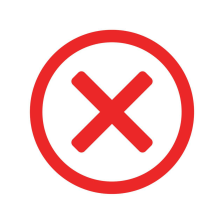 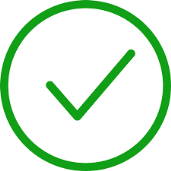 5/6
2.1 How do you feel ? – Step 2
Listen and click on the right picture.
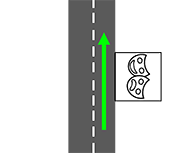 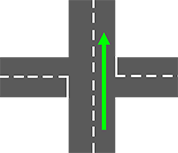 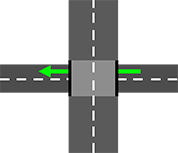 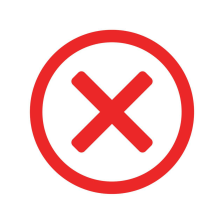 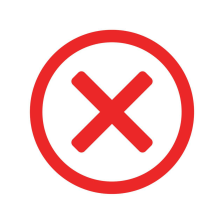 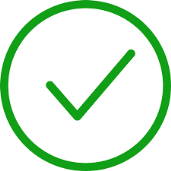 6/6
2.1 How do you feel ? – Step 2
Look, listen and focus on what you understand.
2.1 How do you feel ? – Step 2
Look, listen and focus on what you understand.
Lucy’s mother: “All right, so we’re going to the Calico Textile Museum
and we’ll meet later.”
Lucy’s father: “Ok! Enjoy! See you later!”
Tom: “Where is the museum? Do you have a map?”
Lucy: “No! We’ll have to ask someone!”
Lucy: “Hi! Excuse me madam, do you know where the Calico Textile Museum is?”
Woman: “Yes, sure. Go straight ahead, turn to the left, turn to the right,
then pass the road and go under the bridge!”
Lucy: “Ummm... Ok, thank you!”
Lucy: “Ummmm, I think we are lost now...”
Tom: “No, look ! There it is!
2.1 How do you feel ? – Step 2
Listen and click on the right picture.
Turn left
Turn right
Second on the left
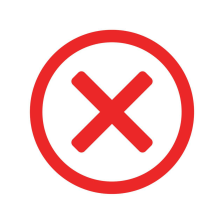 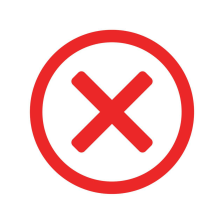 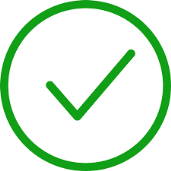 1/7
2.1 How do you feel ? – Step 2
Listen and click on the right picture.
Second on the left
Pass the theater
First on the left
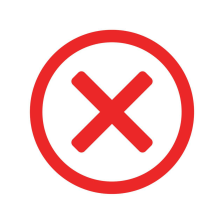 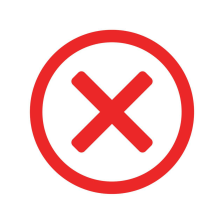 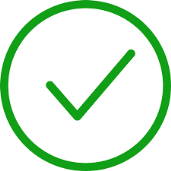 2/7
2.1 How do you feel ? – Step 2
Listen and click on the right picture.
First on the left
Second on the left
Pass the theater
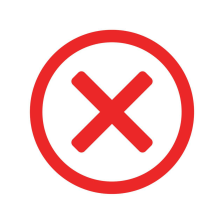 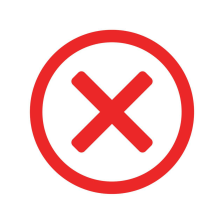 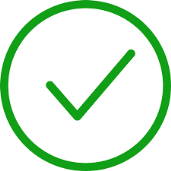 3/7
2.1 How do you feel ? – Step 2
Listen and click on the right picture.
Pass the theater
Go under the bridge
Turn right
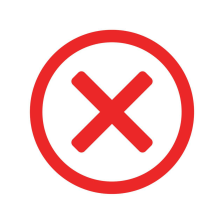 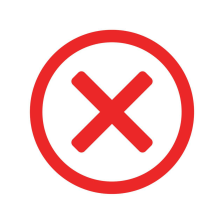 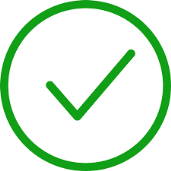 4/7
2.1 How do you feel ? – Step 2
Listen and click on the right picture.
Pass the theater
Go straight ahead
Go under the bridge
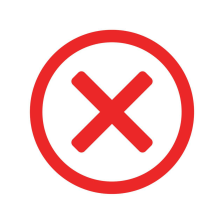 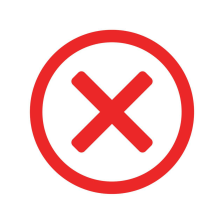 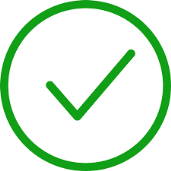 5/7
2.1 How do you feel ? – Step 2
Listen and click on the right picture.
Go straight ahead
Second on the left
Turn right
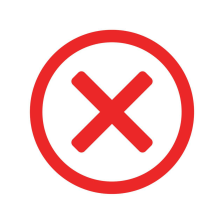 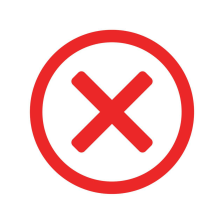 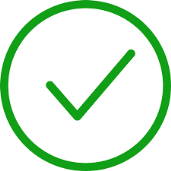 6/7
2.1 How do you feel ? – Step 2
Listen and click on the right picture.
Go under the bridge
Go straight ahead
Second on the left
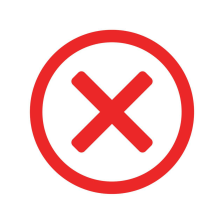 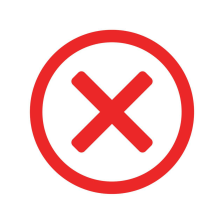 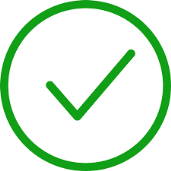 7/7
2.1 How do you feel ? – Step 2
Listen and click on the right picture.
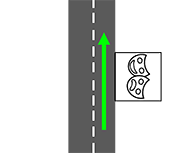 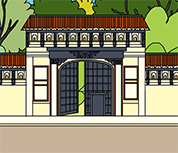 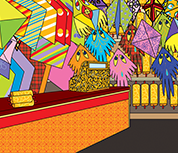 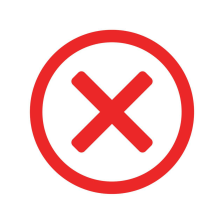 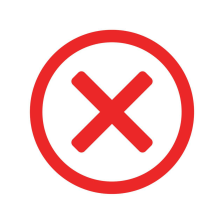 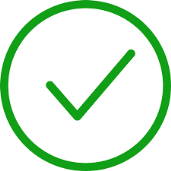 1/3
2.1 How do you feel ? – Step 2
Listen and click on the right picture.
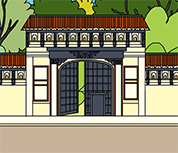 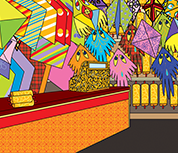 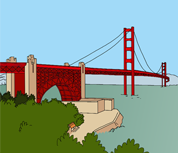 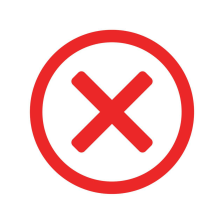 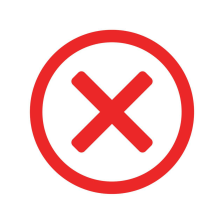 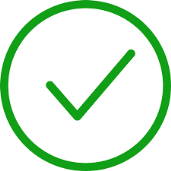 2/3
2.1 How do you feel ? – Step 2
Listen and click on the right picture.
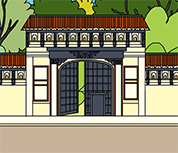 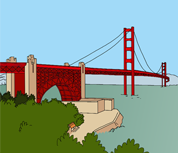 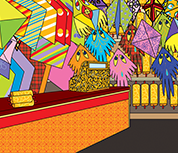 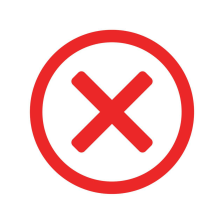 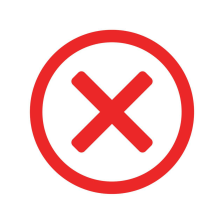 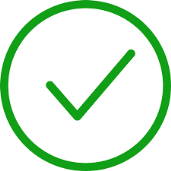 3/3
2.1 How do you feel ? – Step 2
What have we learned ?
Excuse me, where is the museum, please ?
Excusez-moi, où est le musée, s’il-vous-plaît ?
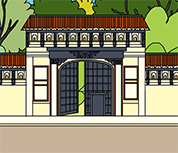 Turn left.
 Tournez à gauche.
Go under the bridge.
 Passez sous le pont.
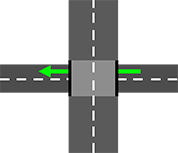 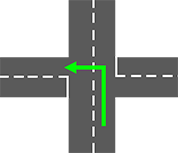 Excuse me, where is the kite shop, please ?
Excusez-moi, où est le magasin de cerfs-volants, s’il-vous-plaît ?
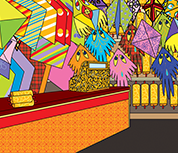 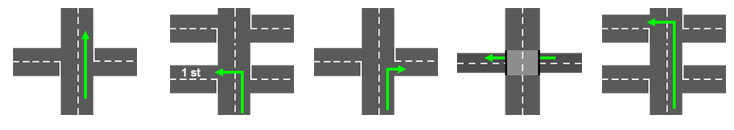 Go straight ahead, first on the left, turn right, go under the bridge, second on the left.
Tout droit, première à gauche, tournez à droite, passez sous le pont et deuxième à gauche.
2.1 How do you feel ? – Step 2